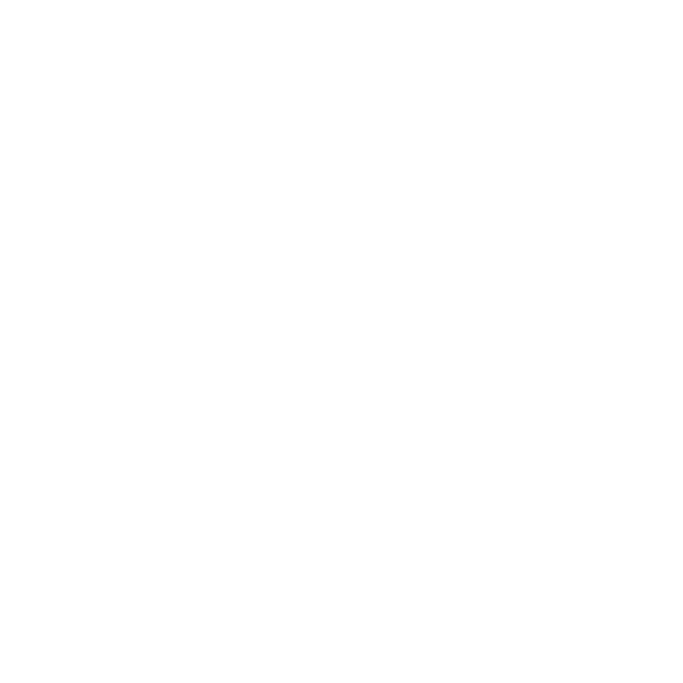 Undue Influence
“A Ball of Wax”
With Ian Hull, Suzana Popovic-Montag and Jordy Atin
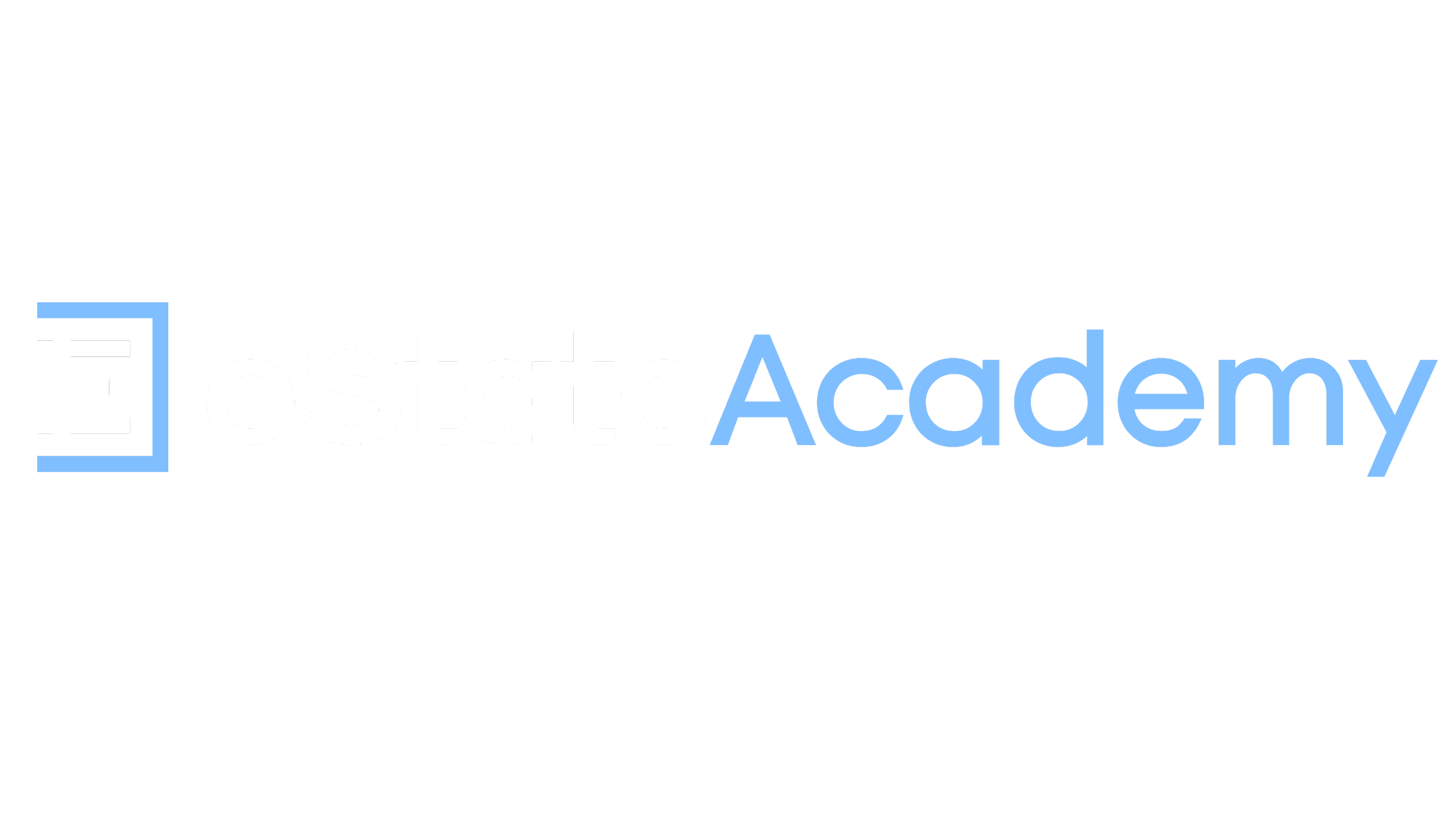 “A Ball of Wax”
THE COURT: Well I remember some of those cases about suspicious circumstances and the attempt to make a distinction between that and undue influence, but I must confess I never understood them. It always seemed to me that ...
MR. HULL: It's all wrapped up in a ball of wax.
THE COURT: How did this will get signed? What did this fellow know when he signed it? Who was present when he signed it? That seems to me, are the factual things you want to find out about.
MRS. BURNS: Yes, but undue influence is separate from suspicious circumstances. If you want to get into suspicious circumstances you allege that with the undue influence.
MR. HULL: I've never done it, Your Honour.
THE COURT: She says your book says you're supposed to. [Rodney Hull, Q.C., “Contested Wills and Proof in Solemn Form” (1979), 5 Est. & Tr. Q. 49, at p. 57.]
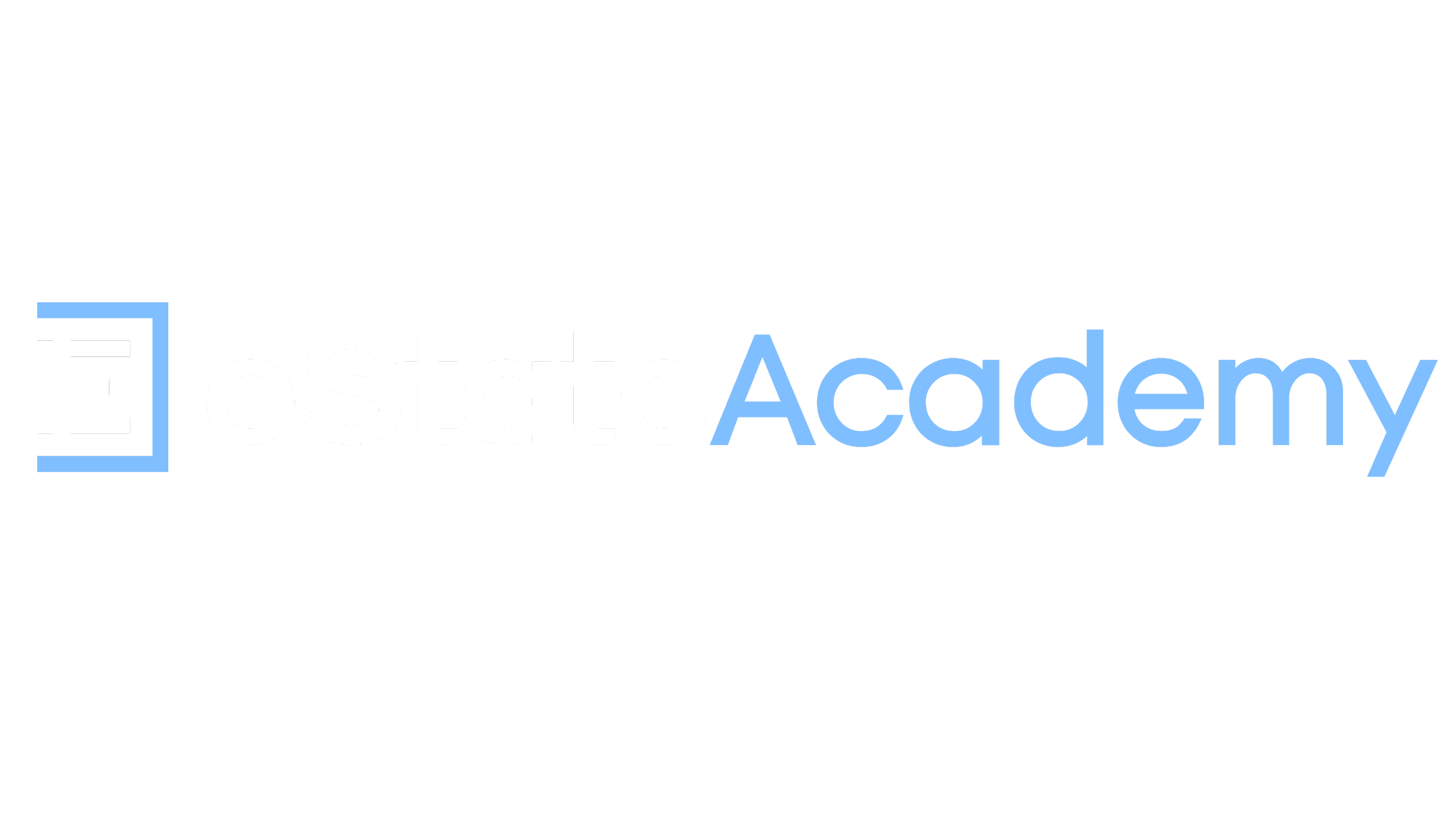 “A Ball of Wax”
MR. HULL: Well it's wrong.
MRS. BURNS: Your Honour, this is repeated in the Bar Admissions course.
MR. HULL: It's all copied out of that article.
MRS. BURNS: That's right.
MR. HULL: If I'm wrong once, I'm wrong a hundred times.
     Exchange among counsel and the Court in Vout v. Hay
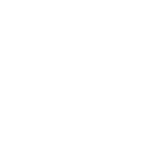 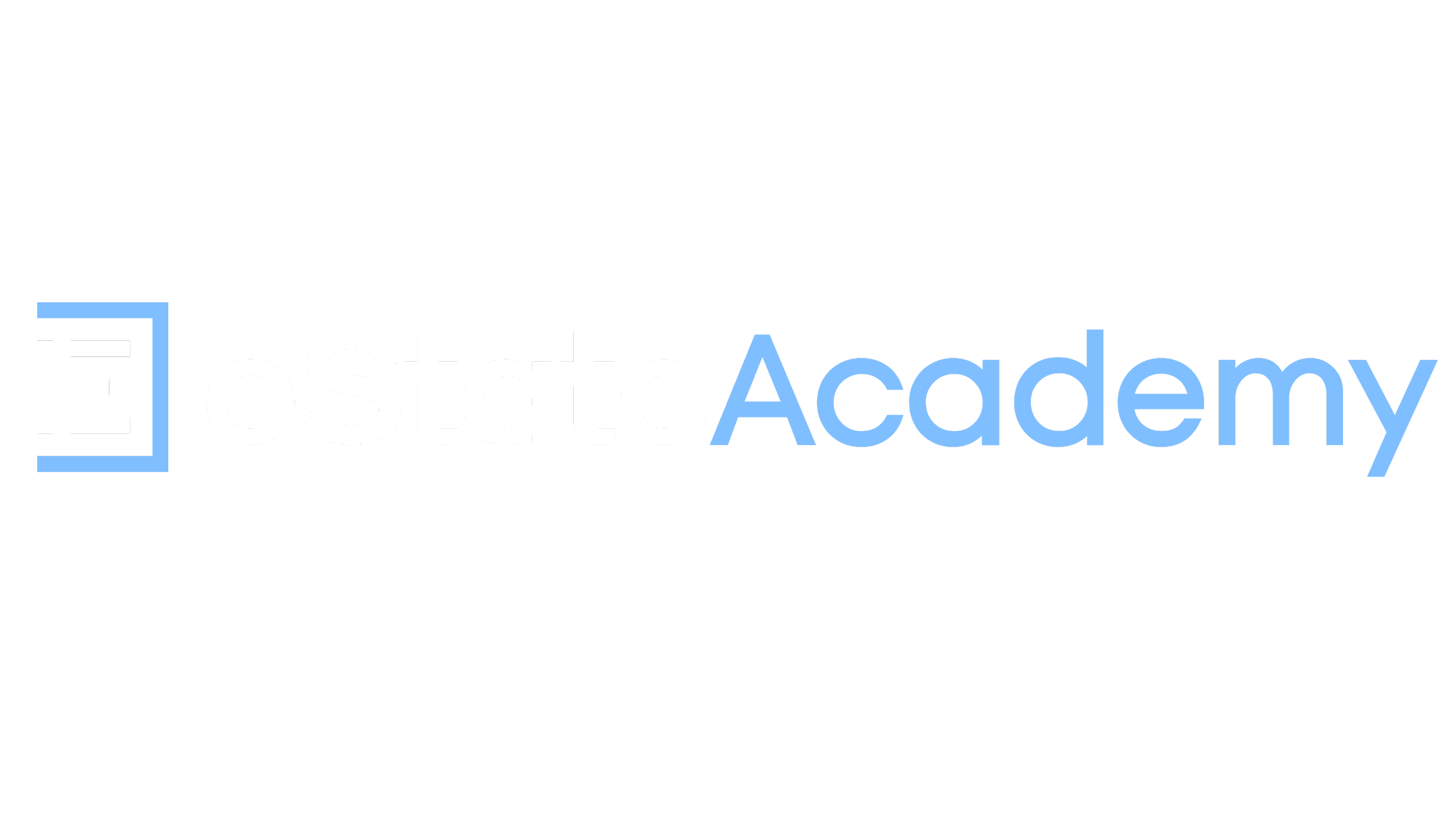 Legal Test
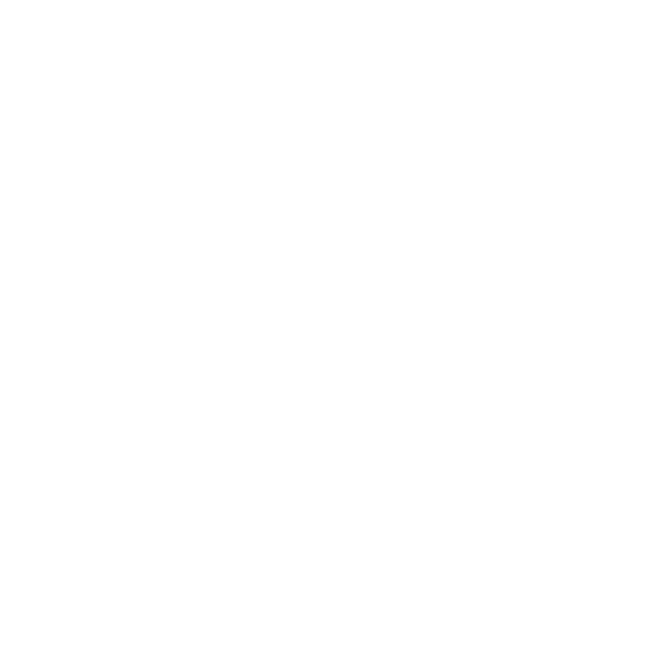 Undue Influence
Vs.
“Acceptable Degree of Persuasion”
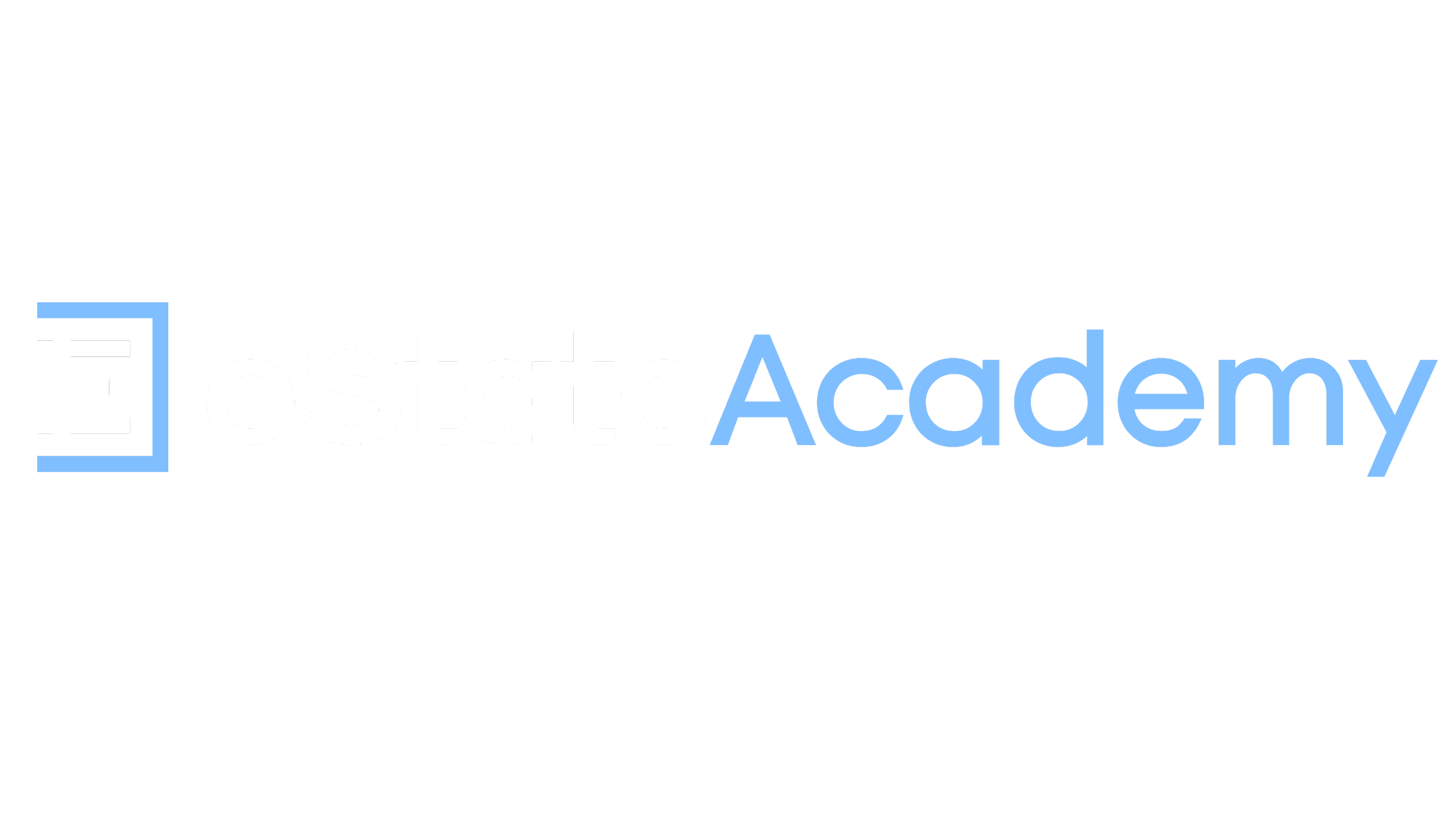 Legal Test
Not:
Bad influence
Persuasion and advice 
Appeals to:
Affections or ties of kindred, 
Sentiment of gratitude for past services, or 
Pity for future destitution
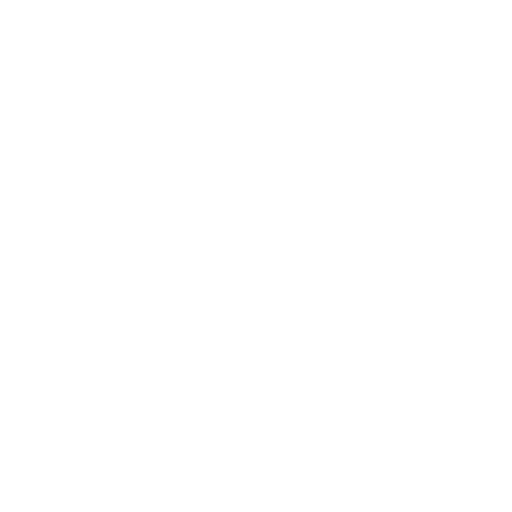 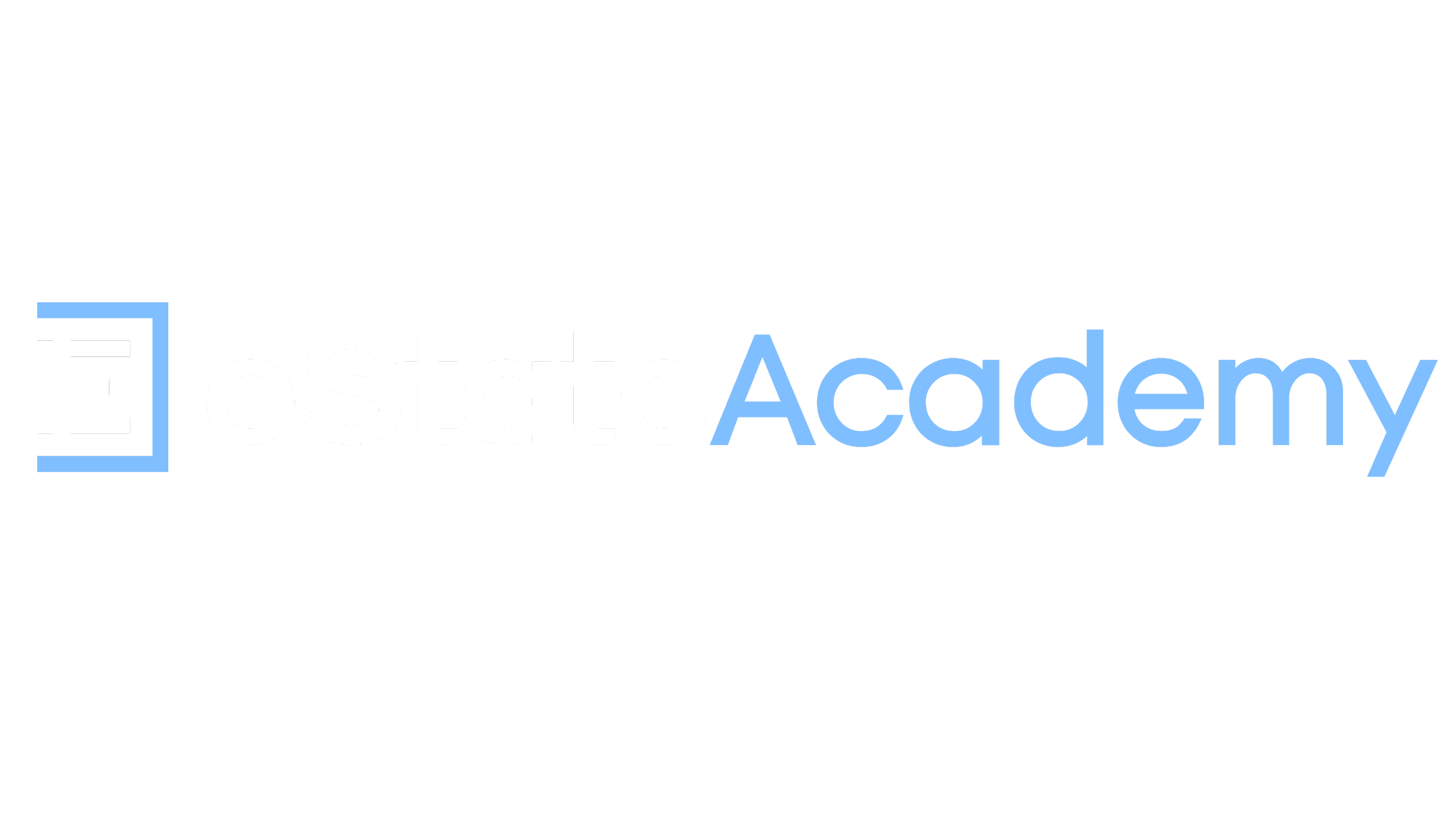 Legal Test
“This is not my wish but I must do it”
Effective domination of his or her will by someone else is sufficient
Does not have to be threatened or terrorized.
The test for undue influence requires coercion. Thus:
The timing and circumstances of the gift are often relevant to prove undue influence
Control & Dominance + Fear and Vulnerability
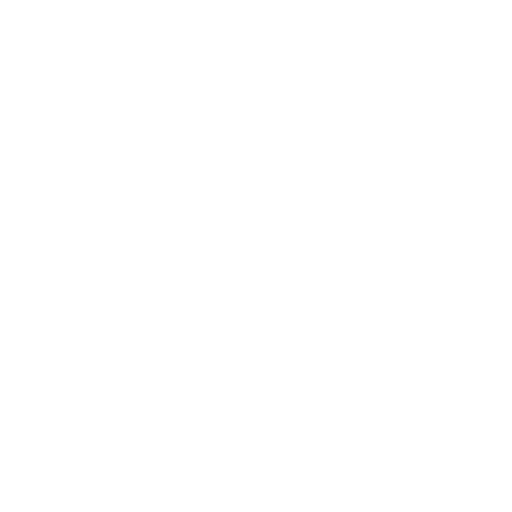 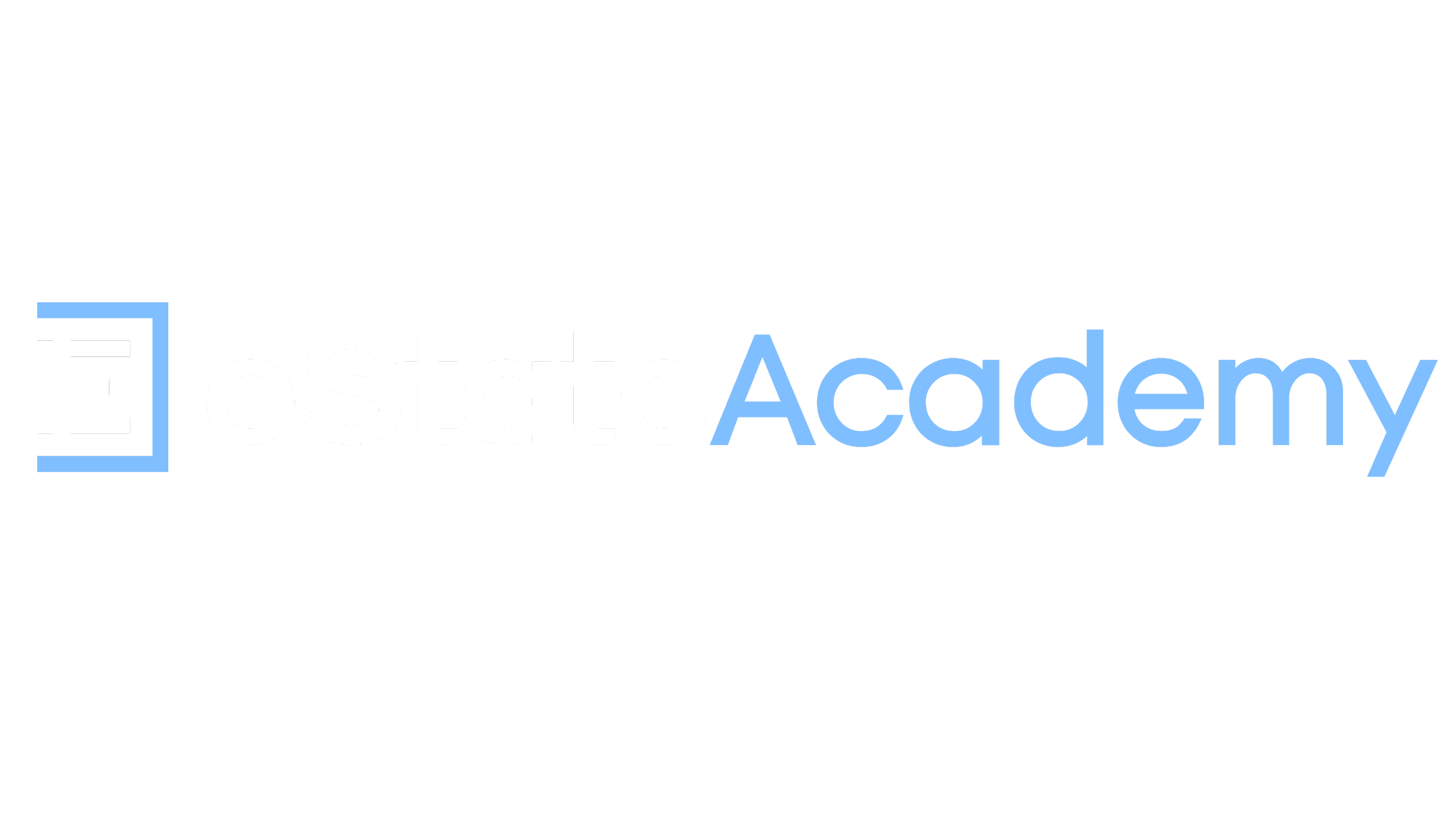 Indicia
Assuming control and management of another’s affairs,
Being present when instructions are given
Reviewing drafts of and directing provisions for another’s will,
Attending to self-dealing transactions,
Poisoning the mind of the testator against a potential beneficiary
Threatening to withdraw assistance to one in complete dependence; and
Completely controlling their environment (going so far as to even listen in and monitor private conversations).
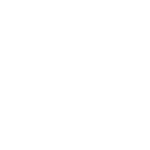 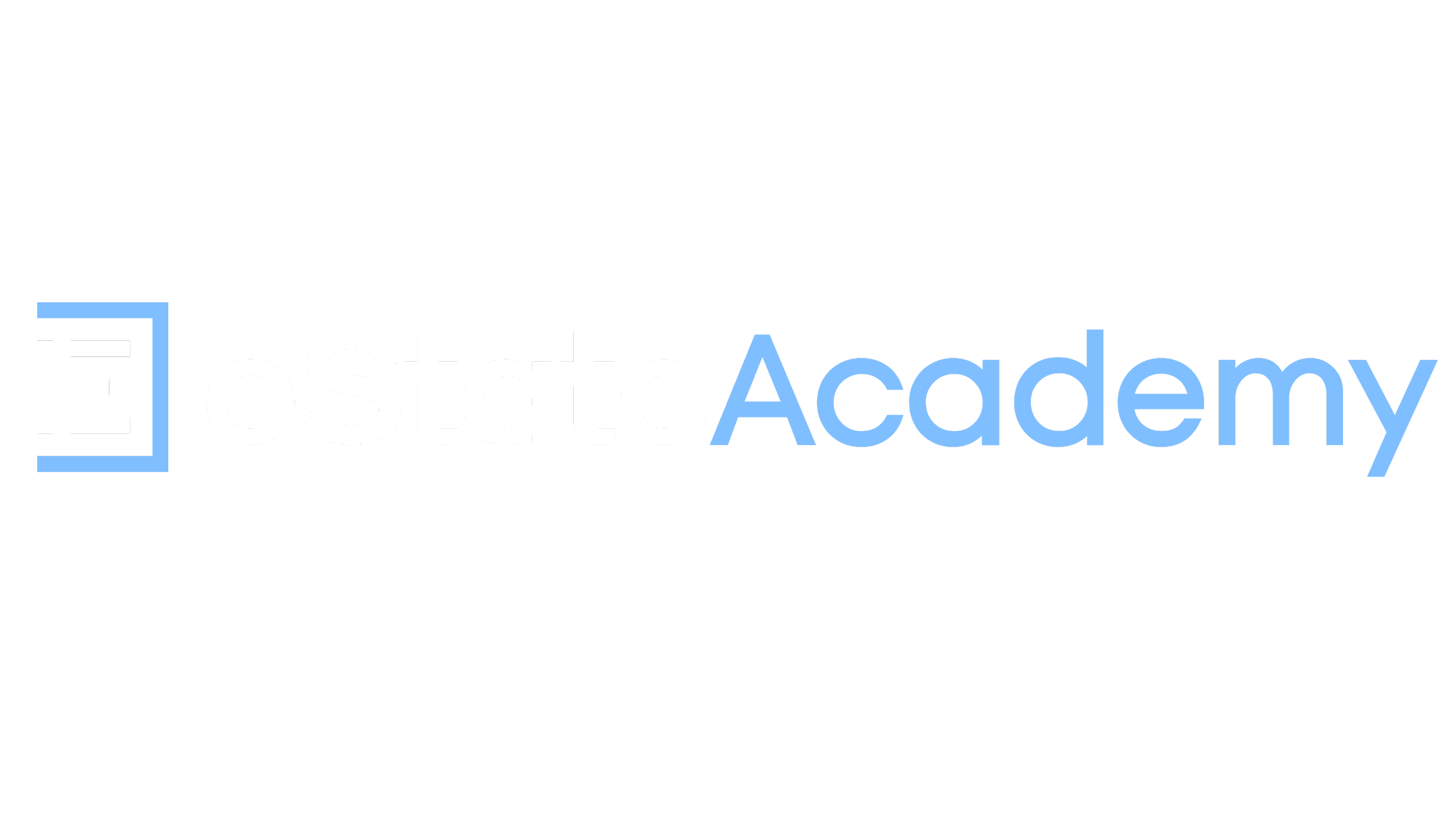 Other Factual Issues
Circumstantial Evidence
Undue influence is a subtle thing, almost always exercised in secret, and usually provable only by circumstantial evidence
Opportunity
Opportunity to exercise undue influence or the relative relationship between the parties is not sufficient to prove undue influence. 
“..it must be shown that the overbearing power was actually exercised and because of its exercise the will was made.”
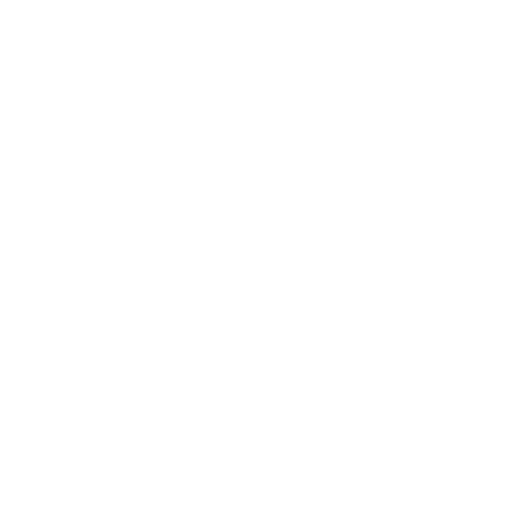 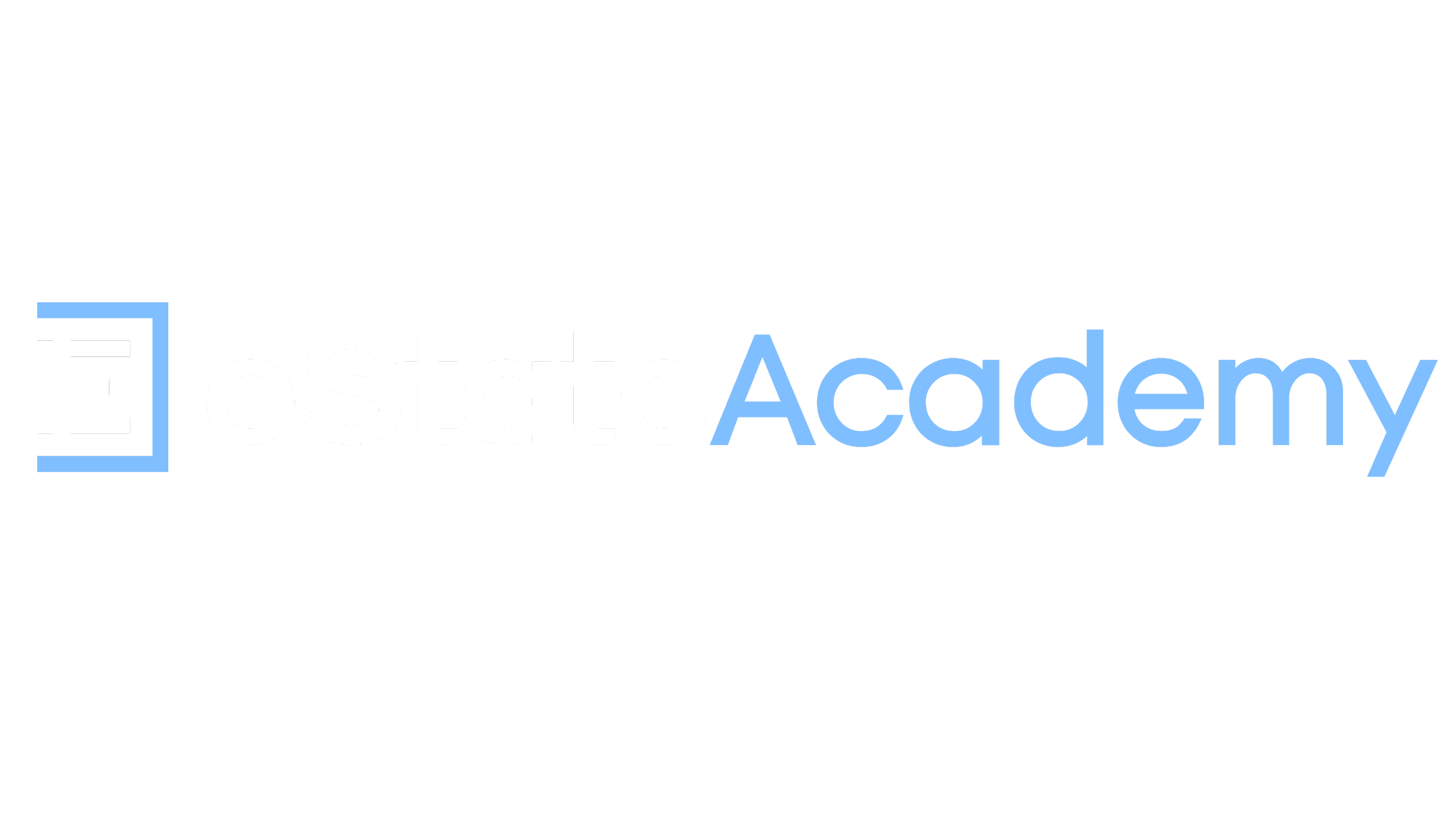 Other Factual Issues
Vulnerability and Reduced Mental Capacity
Even where it is established that a testator was vulnerable and susceptible, unsoundness of mind will be a factor in determining the degree of influence sufficient to set aside the will.
Evidence must justify an inference that:
The influence was probably exercised and 
That the Will was executed by reason of this.
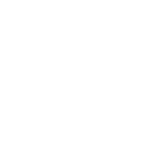 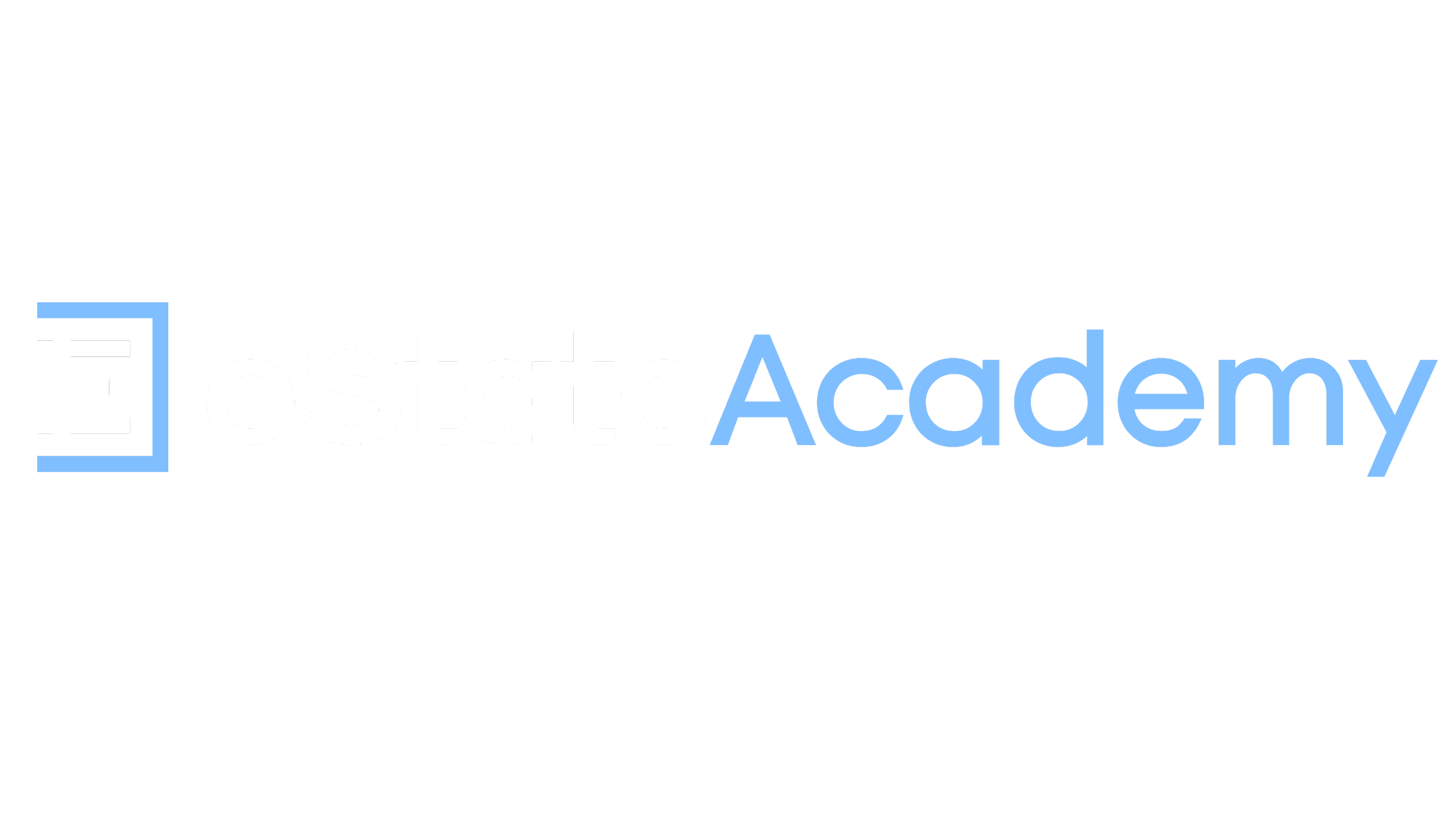 Other Factual Issues
Influence May be a Two Way Street
 A testator is entitled to his estate to attract the help, comforts and tenderness of the [neighbours] in his old age; he used it to influence their behaviour toward him and to obtain the support he wanted in his remaining years. 
 
Evidence of a pattern of such behaviour by the testator can dissuade the Court from finding that the beneficiaries unduly influenced the testator
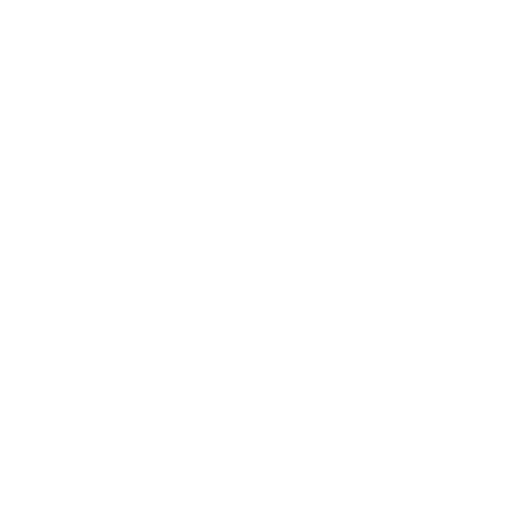 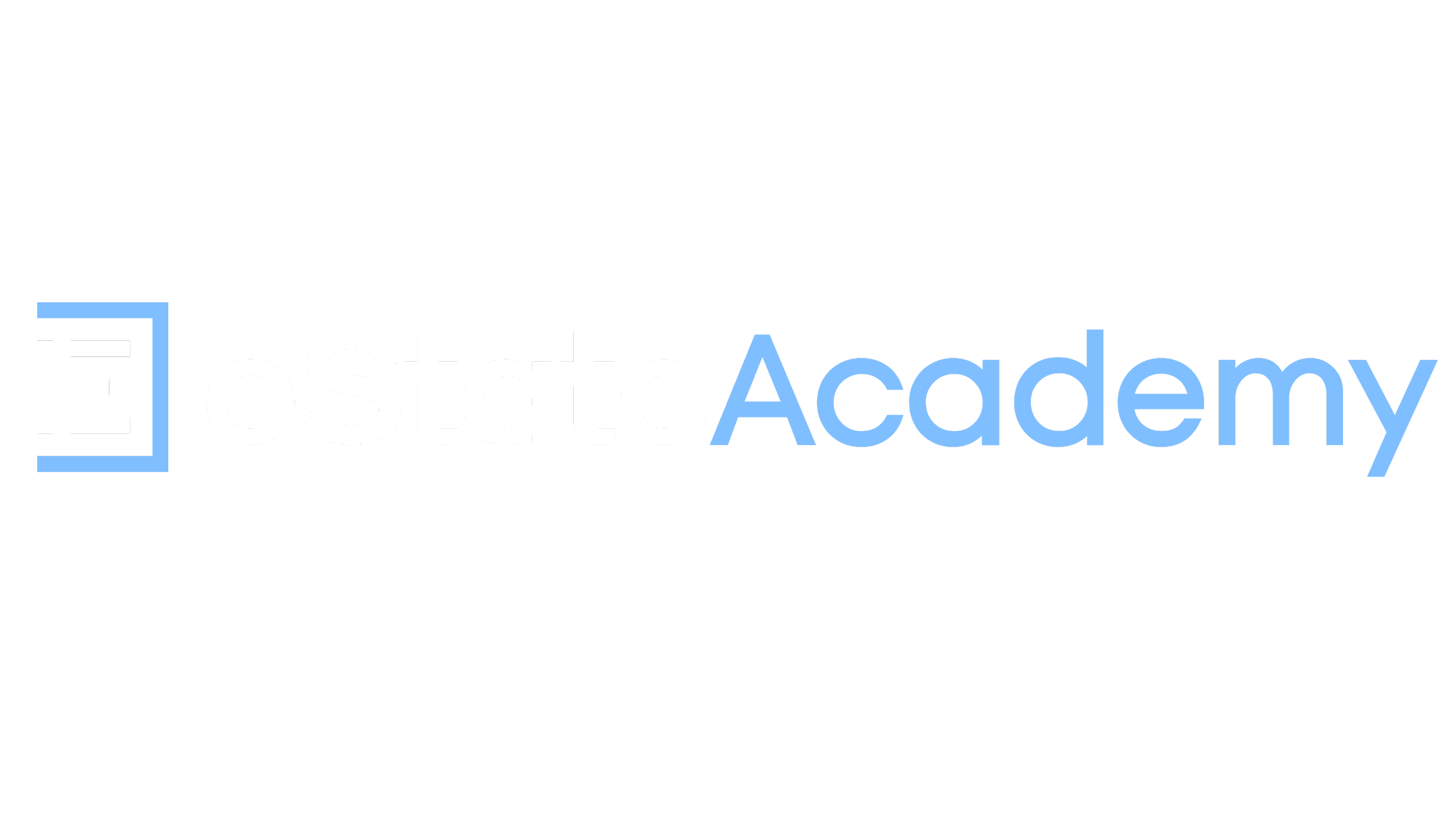 Red Flags
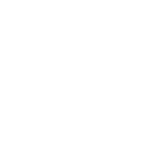 3rd party involvement 
Picking the lawyer
Providing information
Attending with client
Involvement in Instructions
Involvement in changes to instructions

Insistence of involvement
Client’s Circumstances:
Isolation
Dependency/Reliance
Vulnerability and Health
Impaired cognition
Age
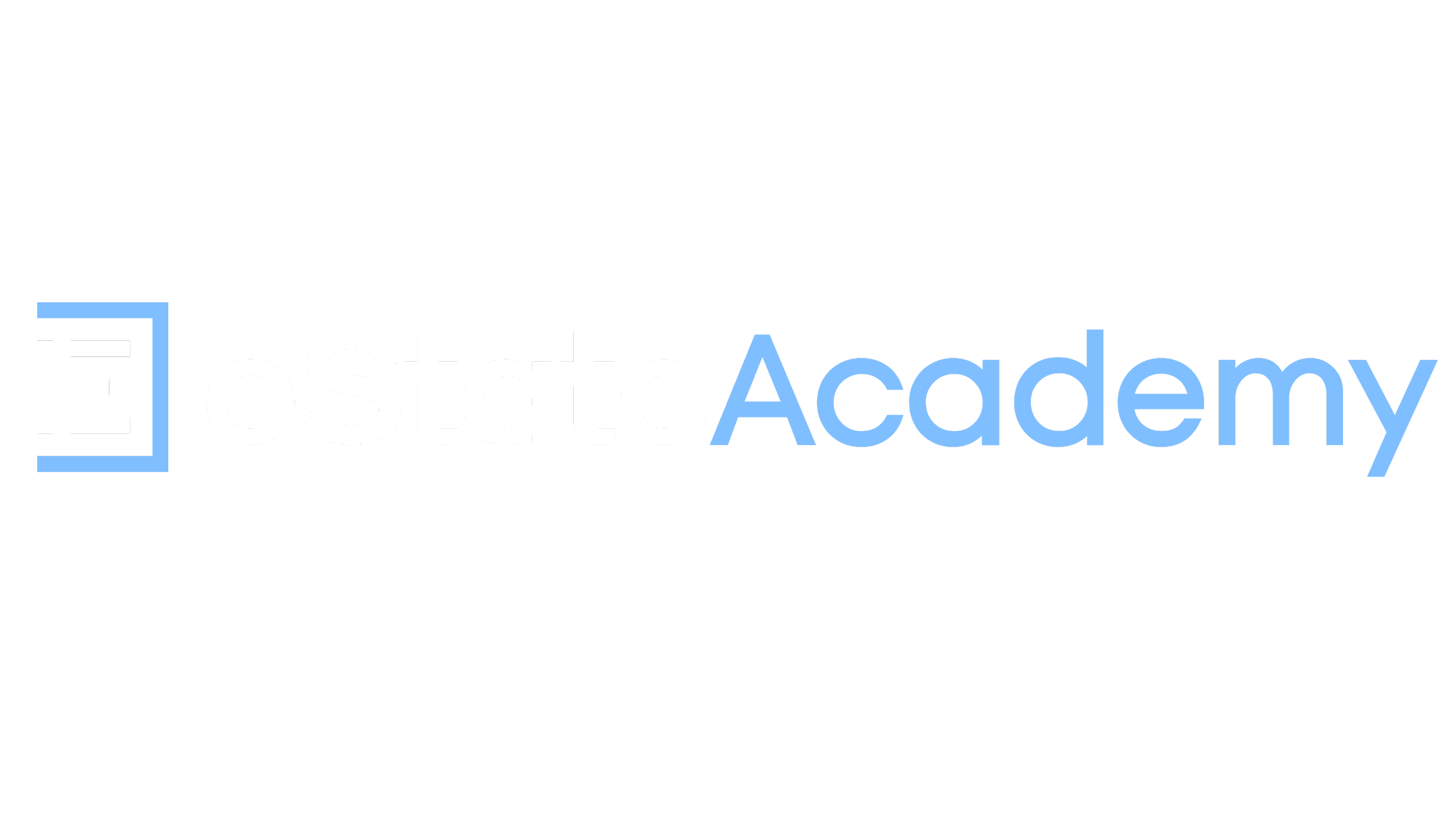 Red Flags
Instructions:
Dramatic Change in Will
Lack of reasonable rationale for instructions
Evidence of threats or promises or coercion
Expressed concerns about having the Will seen
Expressed concerns about solicitor/client privilege
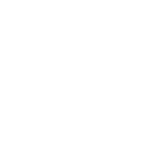 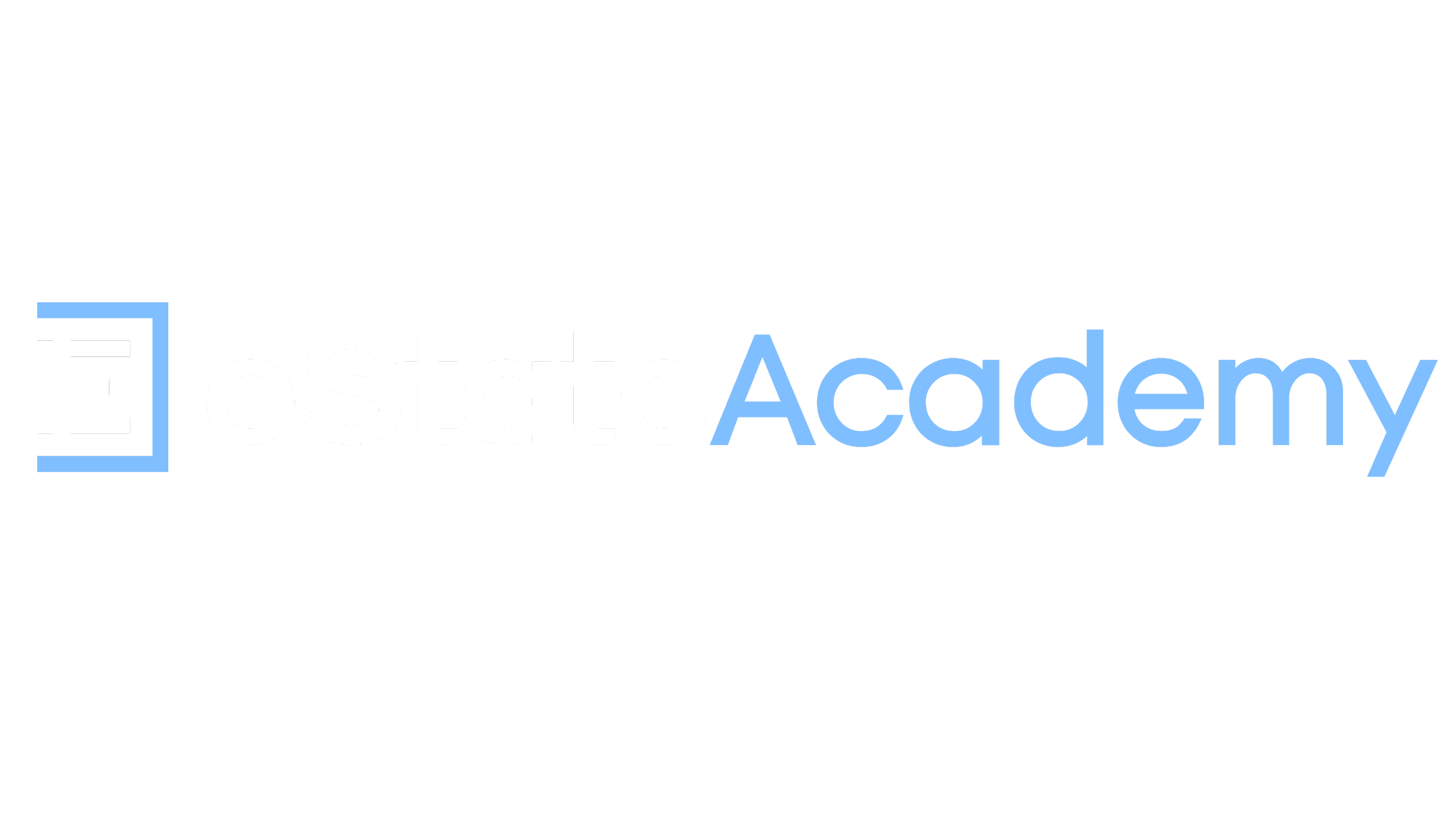 Strategic Consideration
Is there a legitimate chance that a court will find that the testator had knowledge and approved of the contents of the Will, but was unduly influenced?  

Requires apportioning blame on the other party and that a party to be found to have committed an illegal (and likely viewed as an immoral) act. 

The costs consequences can be devastating if the allegations are not proved.
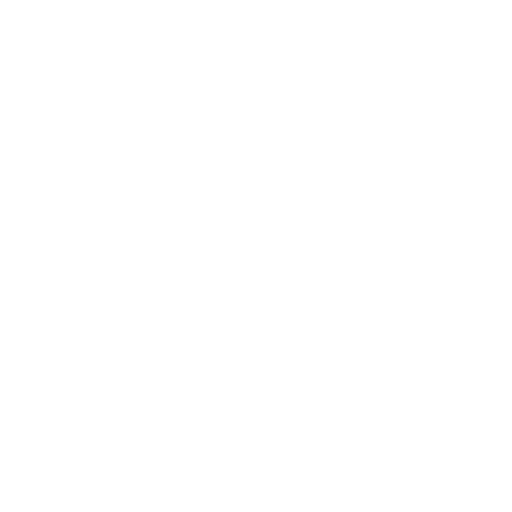 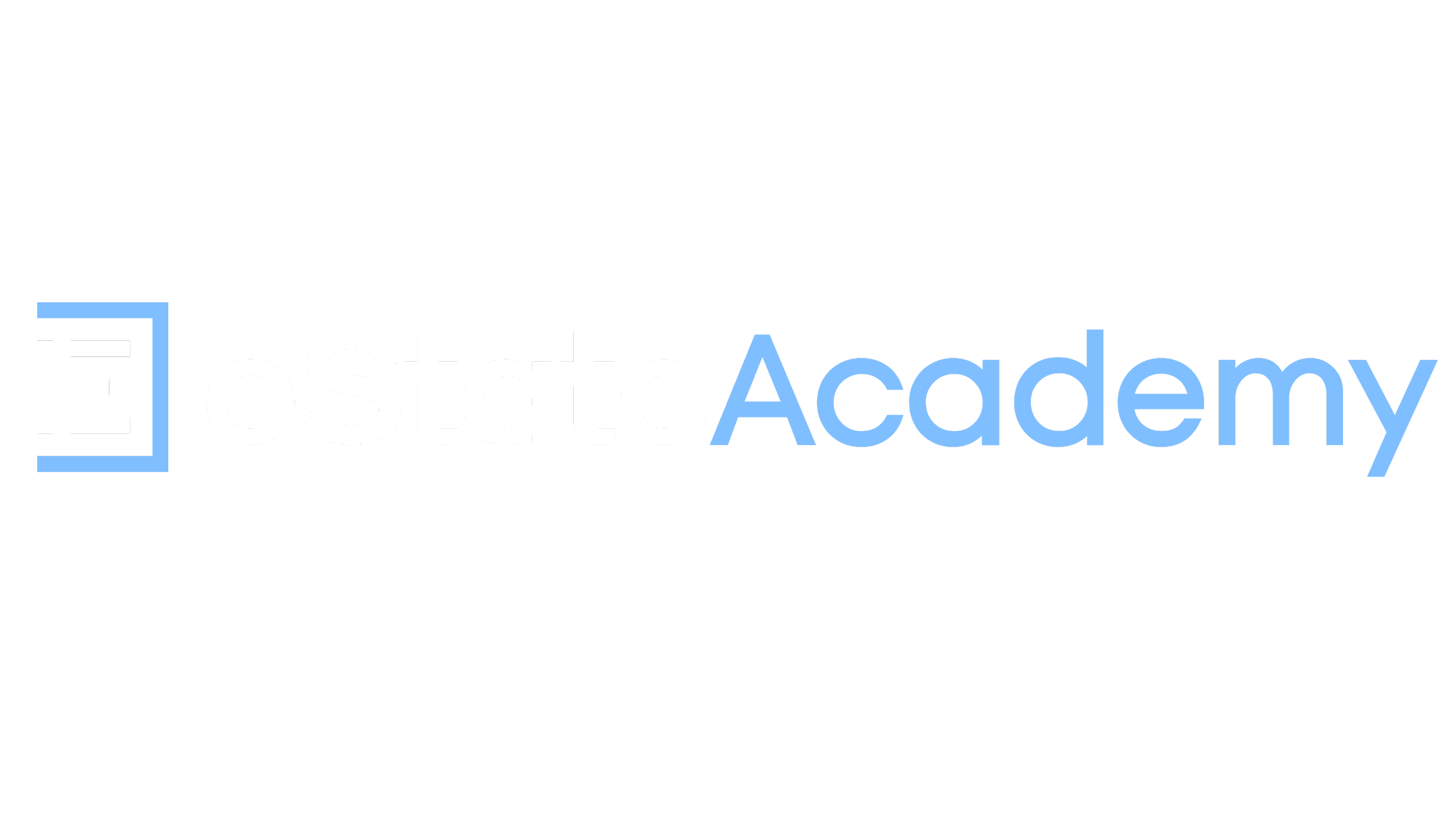